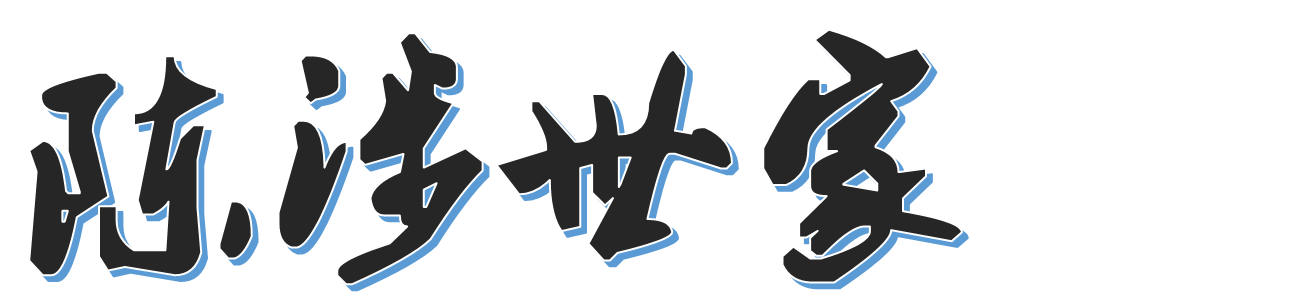 常州外国语学校  吴辰怡
温故知新
（一）通假字
（1）发闾左適戍渔阳九百人
（2）为天下唱，宜多应者
（3）固以怪之矣
（4）将军身被坚执锐
“適” “谪”   发配
_____同_____, _________
“唱” “倡”   倡导
_____同_____, _________
“以” “已”   已经
_____同_____, _________
“被” “披”   穿着
_____同_____, _________
温故知新
（二）古今异义
逃跑
死
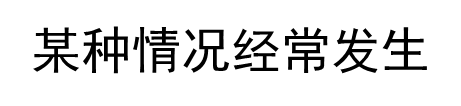 到处
同样
等待
集会、商量
掌管财务的人员
温故知新
（三）词类活用
名词作动词
陈胜王
置人所罾鱼腹中
夜篝火
尉果笞广
王：称王
罾：用网捕
篝：用笼子罩
笞：用竹板打
温故知新
（三）词类活用
名词作状语
狐鸣呼曰
丹书帛曰
狐：像狐狸一样
丹：用丹砂
温故知新
（三）词类活用
形容词作名词
将军身被坚执锐
坚：铠甲
锐：武器
温故知新
（三）词类活用
使动用法
忿恚尉
忿恚：使……愤怒
温故知新
（三）词类活用
意动用法
固以怪之矣
怪：对……感到奇怪
（以……为怪）
温故知新
（四）一字多义
会
会天大雨
与皆来会计事
恰逢
集会
书
乃丹书帛
得鱼腹中书
写
（绸条上的）字
温故知新
（四）一词多义
比
比至陈
其两膝相比者（《核舟记》）
等到
靠
相
苟富贵，无相忘
相与步于中庭（《记承天寺夜游》）
似与游者相乐（《小石潭记》）
相互
共同，一起
动作偏指一方
温故知新
（四）一词多义
故
广故数言欲亡
扶苏以数谏故
故意
缘故
间
中间力拉崩倒之声（《口技》）
又间令吴广之次所旁丛祠中
夹杂
暗中
温故知新
（四）一词多义
然
吴广以为然
然足下卜之鬼乎
所以然者何（《晏子使楚》）
欣然规往（《桃花源记》）
对
然而，表转折
这样
……的样子
温故知新
（四）一词多义
度
度已失期
先自度其足（《郑人买履》）
估计
测量，用尺子量
或
今或闻无罪
或遇其叱咄（《送东阳马生序》）
有人
有时
温故知新
（五）重点句子
苟富贵，无相忘。
今亡亦死，举大计亦死；等死，死国可乎？
今诚以吾众诈自称公子扶苏、项燕，为天下唱，宜多应者。
王侯将相宁有种乎？
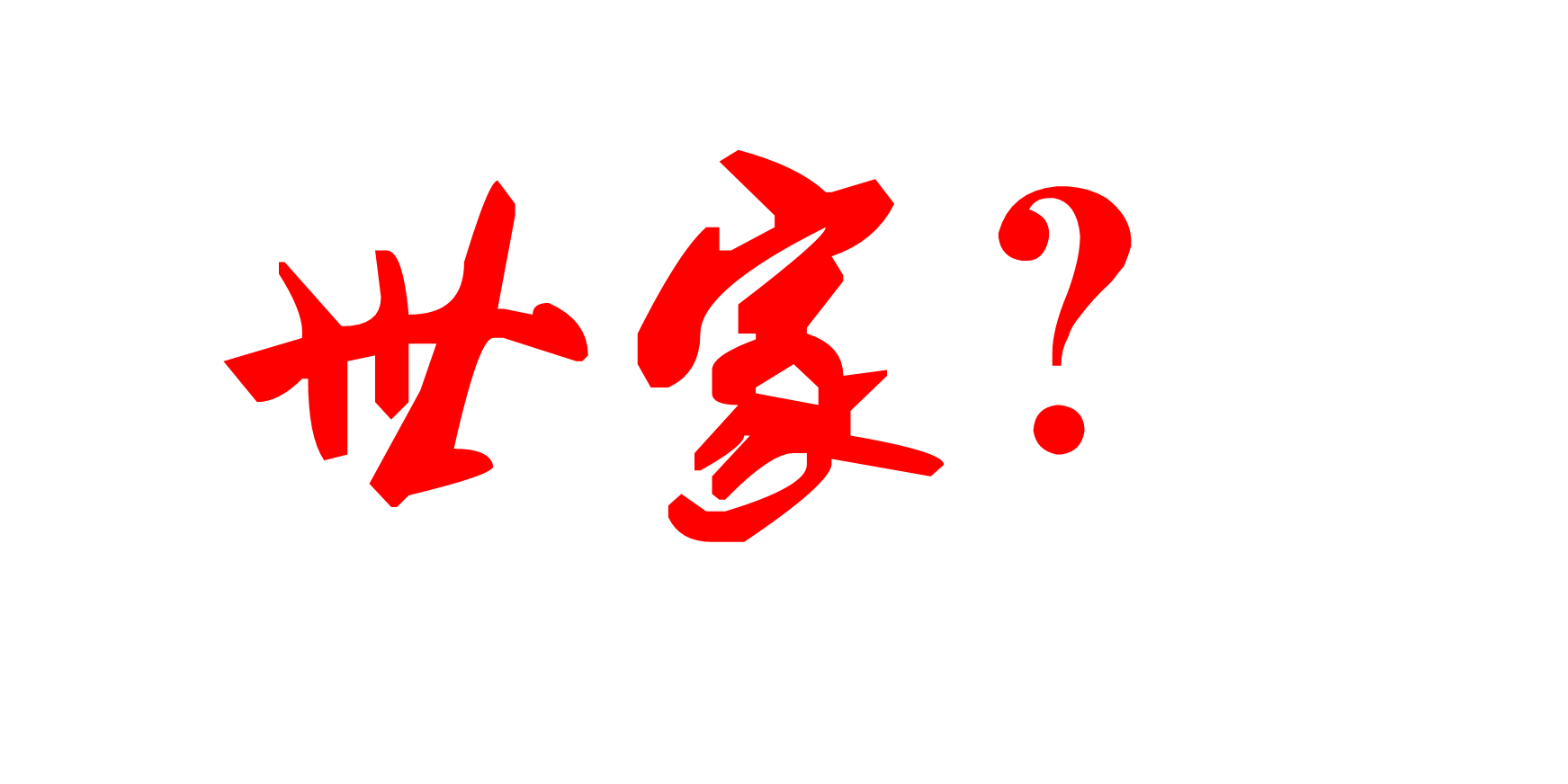 世代相承的诸侯王国的兴衰事迹
由事显人
陈胜在起义的每个阶段起到了什么作用?
营造“受命于天”的氛围，利用封建迷信思想制造舆论
周密部署，挑准时机，造成事端，激起戍卒同仇敌忾的反抗心理
号召鼓动，激发斗志
起义迅猛，组织领导才能
由言察人
任意选择一句，分析陈胜的人物形象。
“苟富贵，无相忘。”
“嗟乎，燕雀安知鸿鹄之志哉!”
“今亡亦死，举大计亦死；等死，死国可乎？”
“天下苦秦久矣。吾闻二世少子也，不当立，当立者乃公子扶苏。扶苏以数谏故，上使外将兵。今或闻无罪，二世杀之。百姓多闻其贤，未知其死也。项燕为楚将，数有功，爱士卒，楚人怜之。或以为死，或以为亡。今诚以吾众诈自称公子扶苏、项燕，为天下唱，宜多应者。”
“且壮士不死即已，死即举大名耳，王侯将相宁有种乎！”
秦始皇帝游会稽，渡浙江，梁与籍俱观。籍曰：“彼可取而代也。” 
《史记·项羽本纪》
【翻译】秦始皇游览会稽郡渡浙江时，项梁和项籍一块儿去观看。项籍说：“那个人，我可以取代他！”
高祖常繇咸阳，纵观，观秦皇帝，喟然太息曰：“嗟乎，大丈夫当如此也！”
《史记·高祖本纪》
【翻译】高祖曾经到咸阳去服徭役，有一次秦始皇出巡，允许人们随意观看，他看到了秦始皇，长叹一声说：“唉，大丈夫就应该像这样!”
材料一：“桀、纣失道而汤、武作；周失其道而《春秋》 作；秦失其政而陈涉（胜）发迹，诸侯作难，风起云蒸，卒亡秦族。天下之端自涉发难。”
《史记·太史公自序》
【翻译】桀、纣丧失王道而汤、武兴起，周失其王道而《春秋》一书问世。秦失其为政之道，陈涉发起反秦义举，诸侯相继造反，风起云涌，终于灭掉秦国。天下亡秦之端，始于陈涉发难。

       材料二：“胜虽已死，其所置遣侯王将相竟亡秦，由涉首事也。高祖时为陈涉置守冢三十家砀（dàng），至今血食。”
《史记·陈涉世家》
【翻译】陈胜虽然去世，但是他封立派遣的那些王侯将相最终灭掉了秦王朝，而这些都是陈涉首发起义的结果。汉高祖时，专门在砀县安排了三十户人家来看守陈涉的坟墓，一直到汉武帝的时候仍按时杀牲来祭祀他。
材料一：“桀、纣失道而汤、武作；周失其道而《春秋》 作；秦失其政而陈涉（胜）发迹，诸侯作难，风起云蒸，卒亡秦族。天下之端自涉发难。”
《史记·太史公自序》

       材料二：“胜虽已死，其所置遣侯王将相竟亡秦，由涉首事也。高祖时为陈涉置守冢三十家砀（dàng），至今血食。”
《史记·陈涉世家》
首倡反秦
良心史官
结合《史记·陈涉世家》后半篇，谈谈你对陈胜这个人物的看法。
格局小，眼光短浅
狂妄自大，心胸狭窄
不念故人，薄情寡义
轻信他人，不善用人
缺乏军事能力
……
良心史官
司马迁对陈胜持什么态度？
既赞许陈胜的志、智、勇、谋，肯定其“首倡反秦”的历史功绩，也不掩盖、不避讳陈胜的诸多问题。
基于史实的客观态度
“究天人之际，通古今之变，成一家之言。”
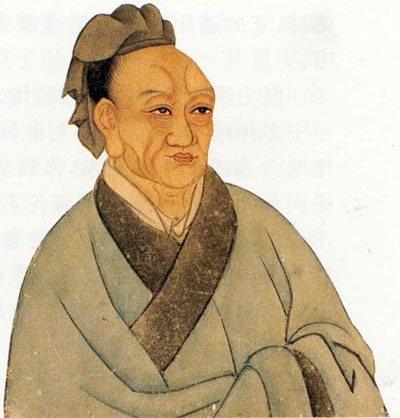 字词的前后联系
人物刻画的方法
辩证地分析人物
司马迁史官精神
司马迁记史特点
……